Consuming Data
Leveraging Spreadsheets
CHRIS REEDER, PRECONSTRUCTION TECHNOLOGY MANAGER
BRASFIELD & GORRIE
Beck-Technology.com
My Background
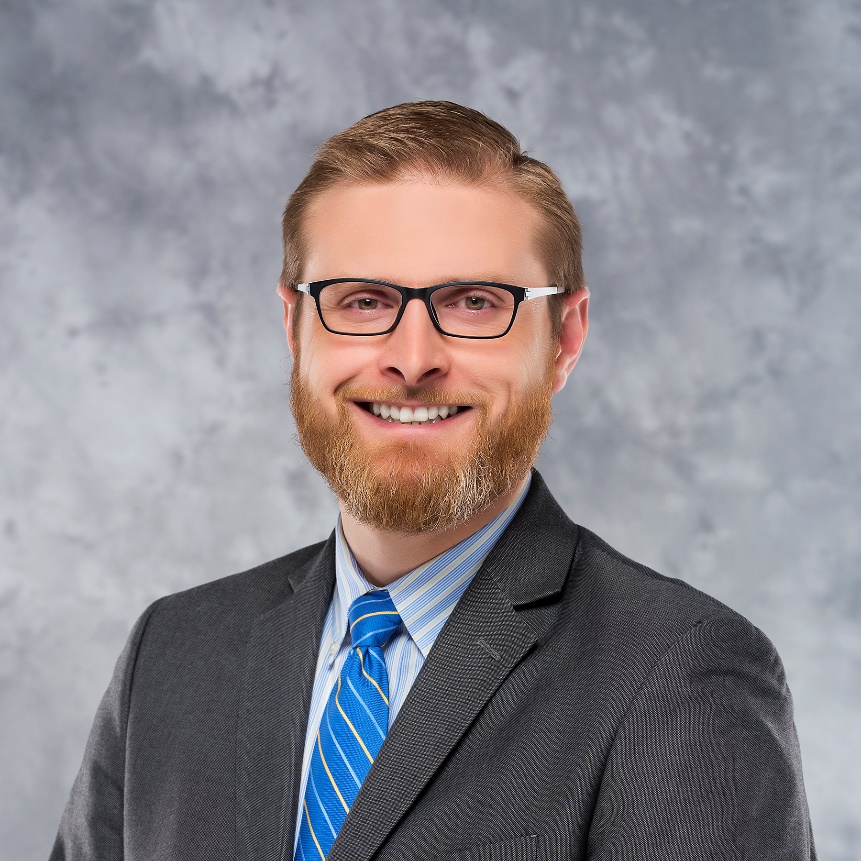 Chris Reeder
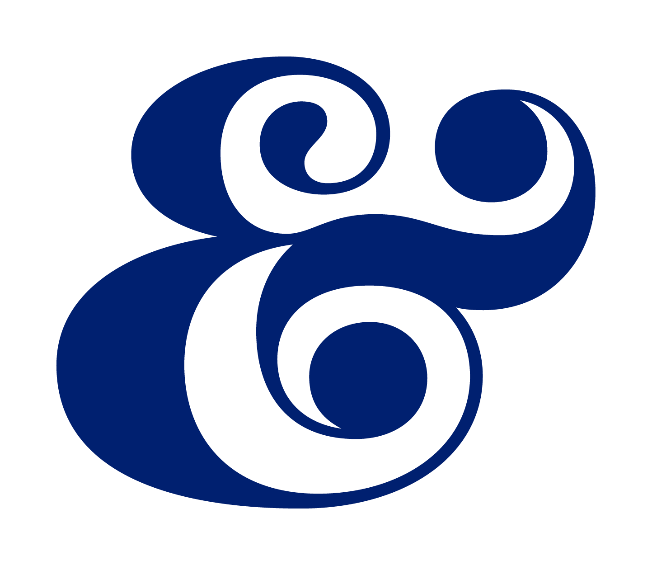 Preconstruction Technology Manager
11 years in Construction / Estimating
17 years in Preconstruction Technology
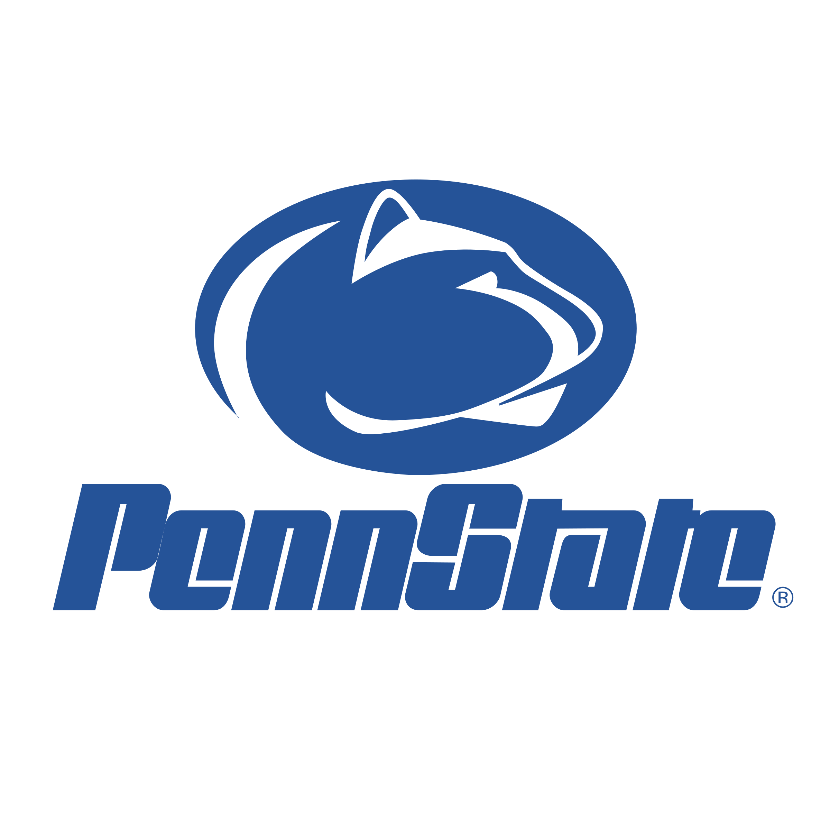 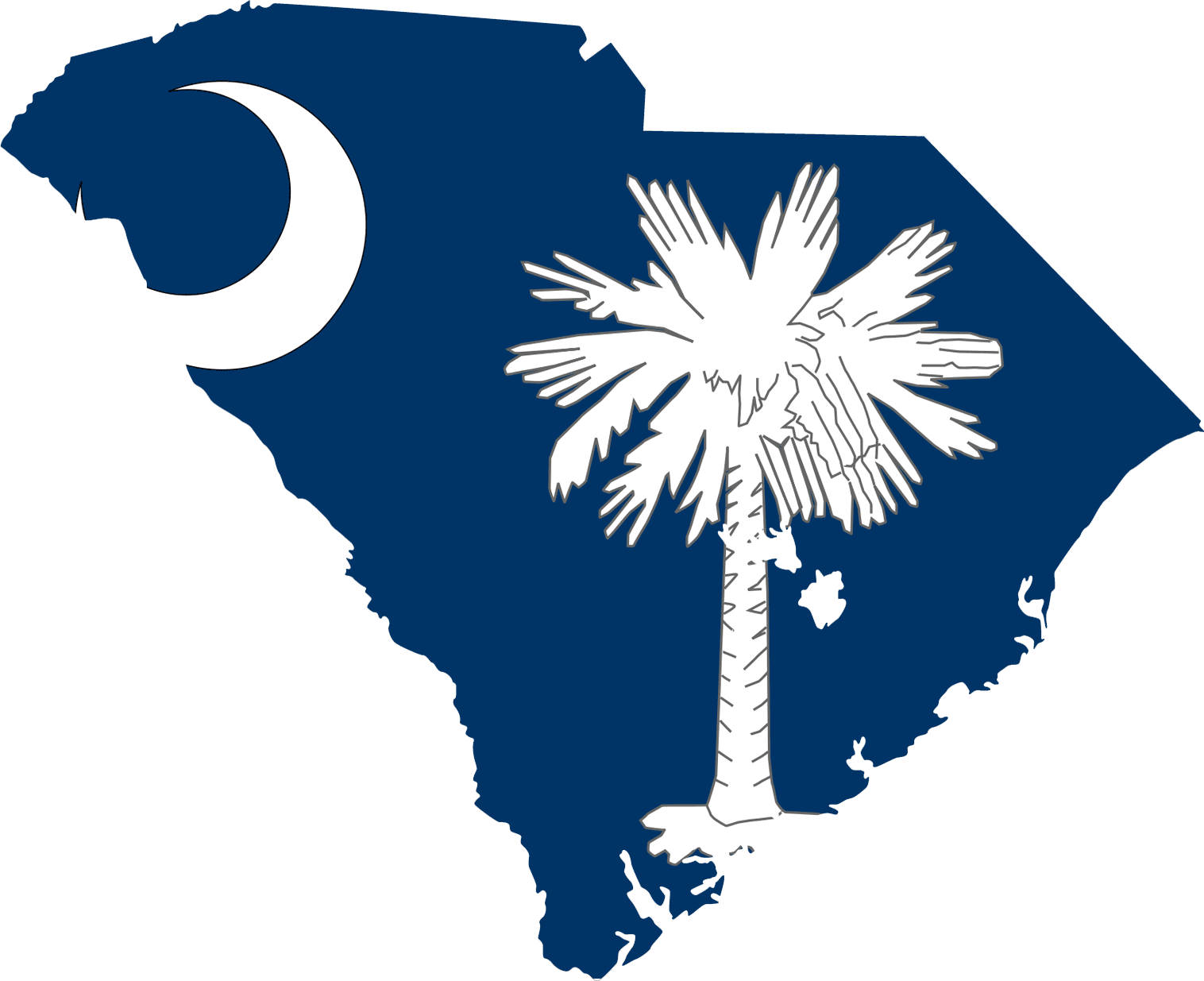 CReeder@BrasfieldGorrie.com
brasfieldgorrie.com
Preconstruction Technology Manager
My Role
Fast Deadline-Driven Deliverables = Slow Tech Adoption

Advocate - Liaison - Translator for my Stakeholders 

Tech Vendors
IT Services
Analytics
Developers
Integrated Processes between departments

Quarterback Pilots for New Tech

Maintain Apps & Databases 

Training

Change Manager
Preconstruction Technology Manager
My Role
Change Manager
What We will Cover
Consuming Data & Leveraging Spreadsheets
A Change Strategy for Win-Win
Recognize the Opportunities
Negotiate the Challenges
Future of Spreadsheets?
Single Source of Truth & Automation
Recognize the Opportunities
Data: We already have all the data we need
Insert your Track Record

60+ years in business

220+ active projects

19 Market Sectors

17 states with active projects
Recognize the Opportunities
Experience: Experts at Our Fingertips
Industry knowledge--cost and strategy

Wealth of Subject Matter Experts

Bank of Retrospectives / Lessons Learned

Successful practices and deliverables

One Company / Internal JVs
Negotiate the Challenges
The “Tried and True”
Time Constrained

Change Adverse

Spreadsheet Trusting
Negotiate the Challenges
What’s so problematic with spreadsheets?
Negotiate the Challenges
What’s so problematic with spreadsheets?
Enron had over half a million internal emails subpoenaed.

A spreadsheet lab extracted over 50,000 spreadsheets, removing all the duplicates and leaving 16,189 unique spreadsheets.

The Results?
Negotiate the Challenges
What’s so problematic with spreadsheets?
On average, five worksheets were added to a spreadsheet, with an average of 755 mistakes each.

24% of Enron spreadsheets with at least one formula contain an Excel error.
Negotiate the Challenges
What’s so problematic with spreadsheets?
On average, five worksheets were added to a spreadsheet, with an average of 755 mistakes each.

24% of Enron spreadsheets with at least one formula contain an Excel error.

That’s Enron.
Negotiate the Challenges
What’s so problematic with spreadsheets?
The State Department of Education in Utah miscalculated its budget by $25M due to a faulty reference in a spreadsheet.
Negotiate the Challenges
What’s so problematic with spreadsheets?
In 2012, JP Morgan Chase lost an estimated $6B citing spreadsheet miscalculations (summing instead of averaging)
Negotiate the Challenges
What’s so problematic with spreadsheets?
The European Spreadsheet Risks Interest Group (EuSpRIG) calculated that 90% of all spreadsheets contain an error.
Negotiate the Challenges
What’s so problematic with spreadsheets?
In 2016, two researchers found publicly available Genome Research papers with 35,175 spreadsheets attached to those papers.

They found 987 spreadsheets that had one or more autocorrect errors turning a gene into a date. 

These were attached to 704 research papers, resulting in 19.6% of genome research having an autocorrect error.
Negotiate the Challenges
What’s so problematic with spreadsheets?
In 2016, two researchers found publicly available Genome Research papers with 35,175 spreadsheets attached to those papers.

They found 987 spreadsheets that had one or more autocorrect errors turning a gene into a date. 

These were attached to 704 research papers, resulting in 19.6% of genome research having an autocorrect error.
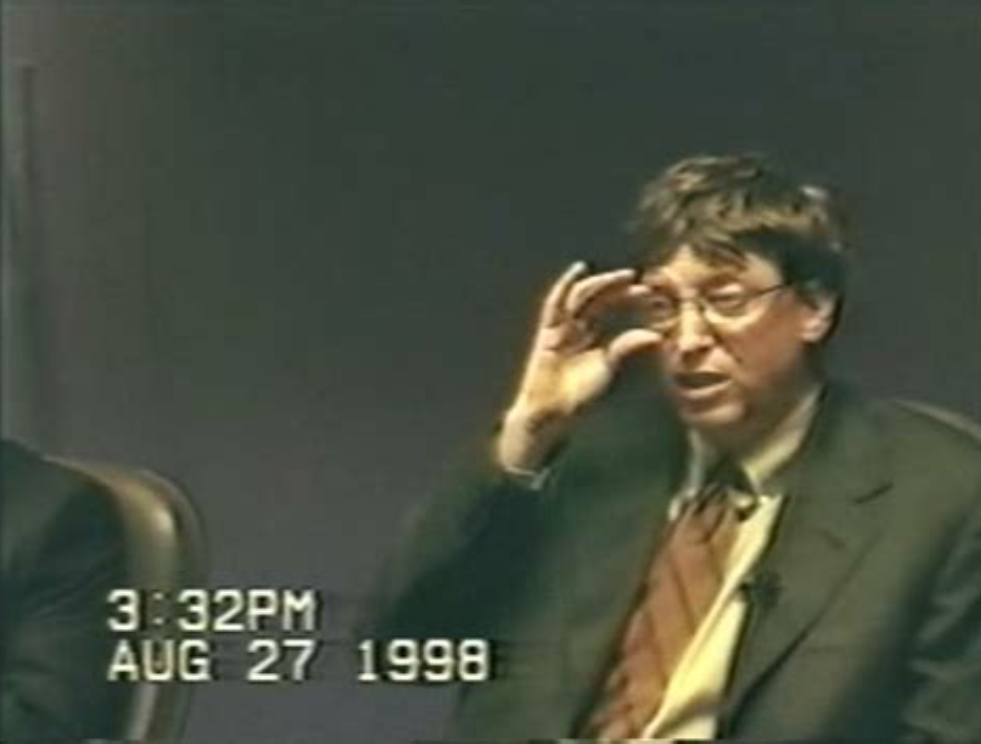 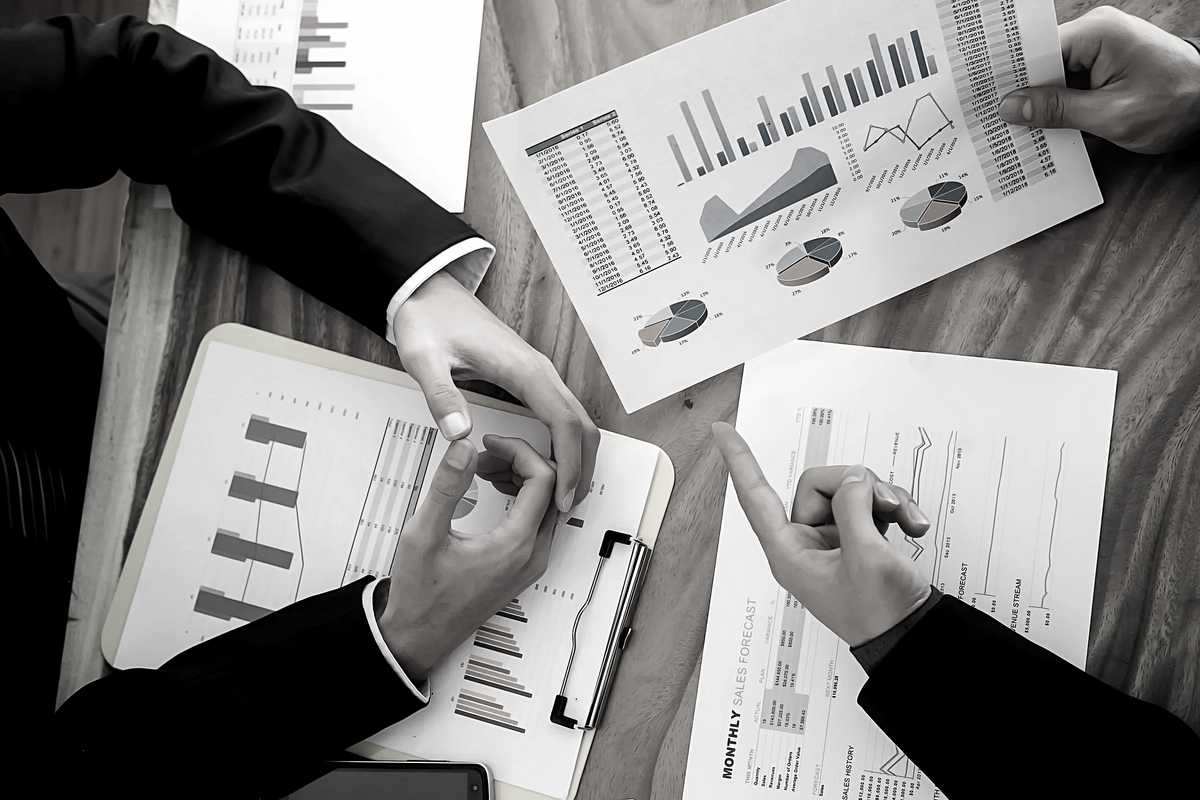 What’s to come of our beloved Spreadsheets?
Leveraging Spreadsheets with DESTINI Estimator
Strategies to Win-Win
Leveraging Spreadsheets with DESTINI Estimator
Strategies to Win-Win
Keep the Spreadsheets but Govern the Source of Truth
Leveraging Spreadsheets with DESTINI Estimator
Strategies to Win-Win
Keep the Spreadsheets but Govern the Source of Truth

Leave the heavy lifting of Critical Calcs to DESTINI Estimator
Leveraging Spreadsheets with DESTINI Estimator
Strategies to Win-Win
Keep the Spreadsheets but Govern the Source of Truth

Leave the heavy lifting of Critical Calcs to DESTINI Estimator

Produce your Tried-and-True Deliverables and Outputs in Excel
Single Source of Truth & Automation
Leveraging Spreadsheets with DESTINI Estimator
DESTINI becomes the single data mine where our teams influence the outcomes of the project
Single Source of Truth & Automation
Leveraging Spreadsheets with DESTINI Estimator
DESTINI becomes the single data mine where our teams influence the outcomes of the project 

The outputs are generated in Excel with vetted and accurate math matching the Source of Truth
Single Source of Truth & Automation
Leveraging Spreadsheets with DESTINI Estimator
DESTINI becomes the single data mine where our teams influence the outcomes of the project 

The outputs are generated in Excel with vetted and accurate math matching the Source of Truth

Liberty is maintained to analyze and edit the outputs—to influence the Source of Truth
Single Source of Truth & Automation
DESTINI Estimator to Excel
Excel Integrations within DESTINI Estimator
 
Project Tab / Project Properties

From Estimate View

Dashboards

Custom Multi Tab Spreadsheets
Single Source of Truth & Automation
DESTINI Estimator to Excel
Showcase Custom Reporting in DESTINI Estimator
Single Source of Truth to Automated Spreadsheets
DESTINI Estimator to Excel
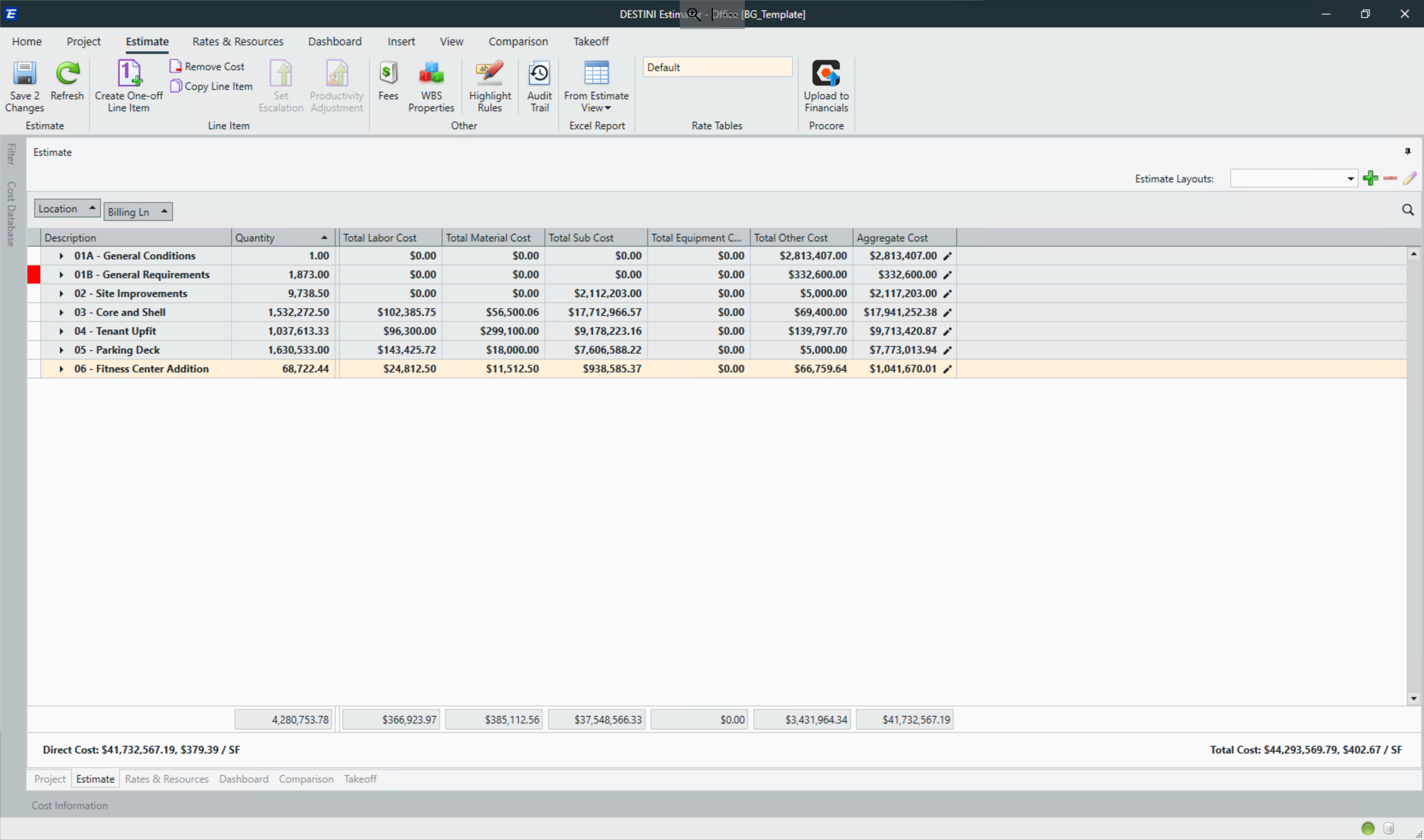 Single Source of Truth to Automated Spreadsheets
DESTINI Estimator to Excel
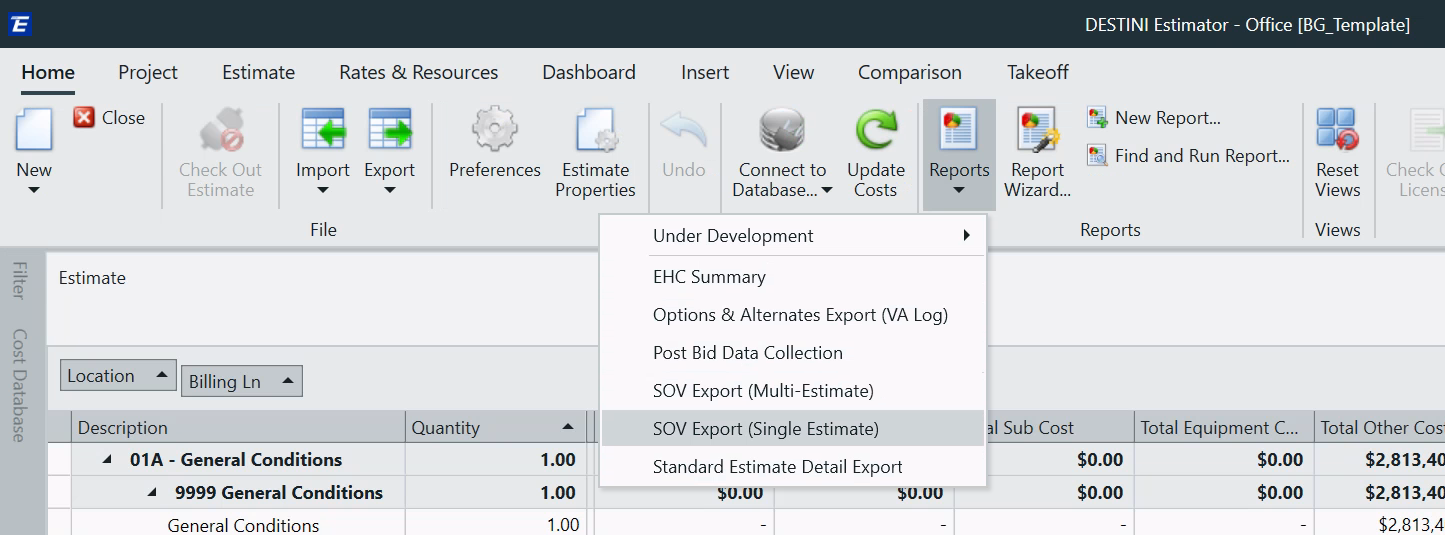 Sample text
Single Source of Truth to Automated Spreadsheets
DESTINI Estimator to Excel
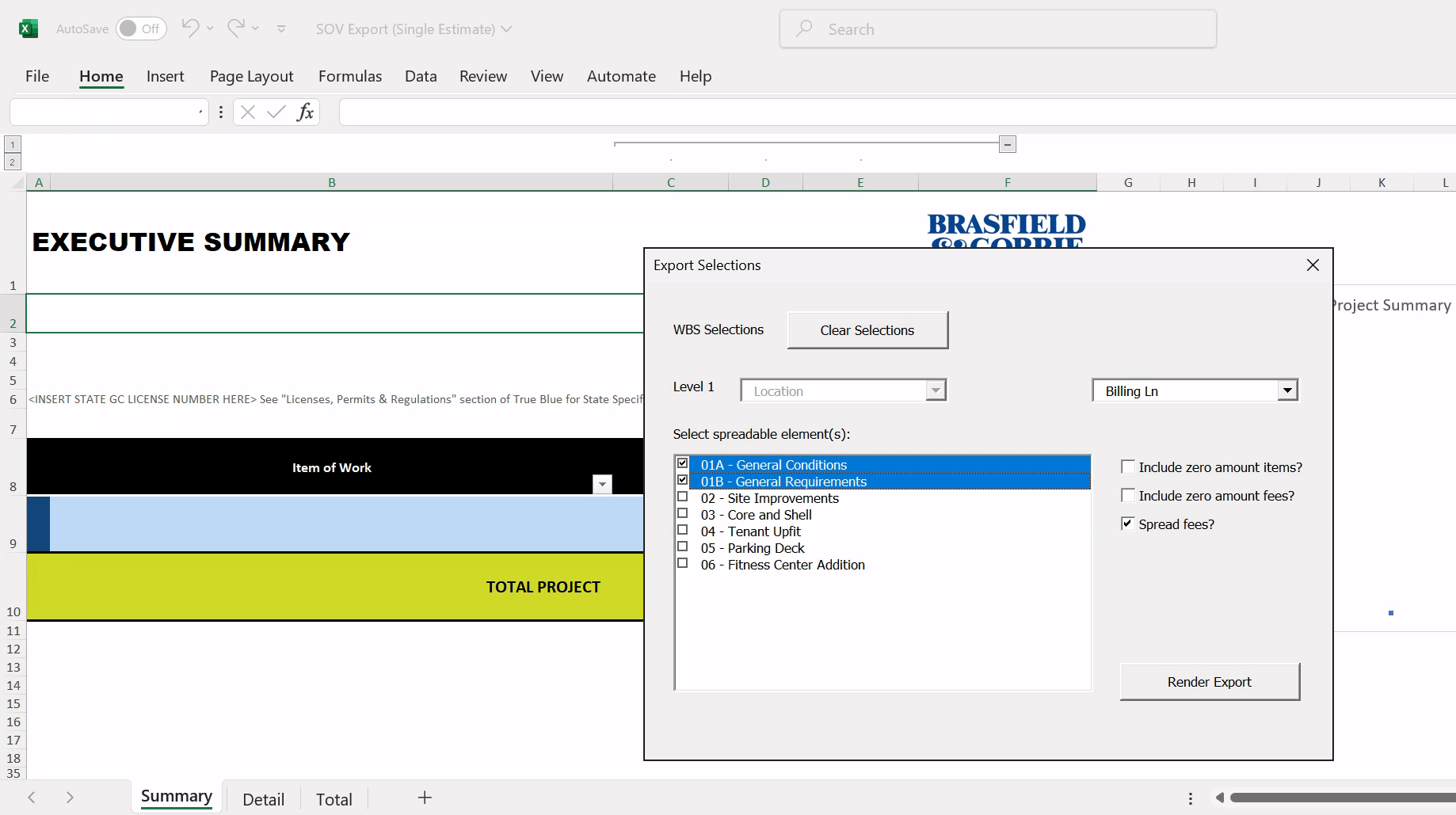 Sample text
Single Source of Truth to Automated Spreadsheets
DESTINI Estimator to Excel
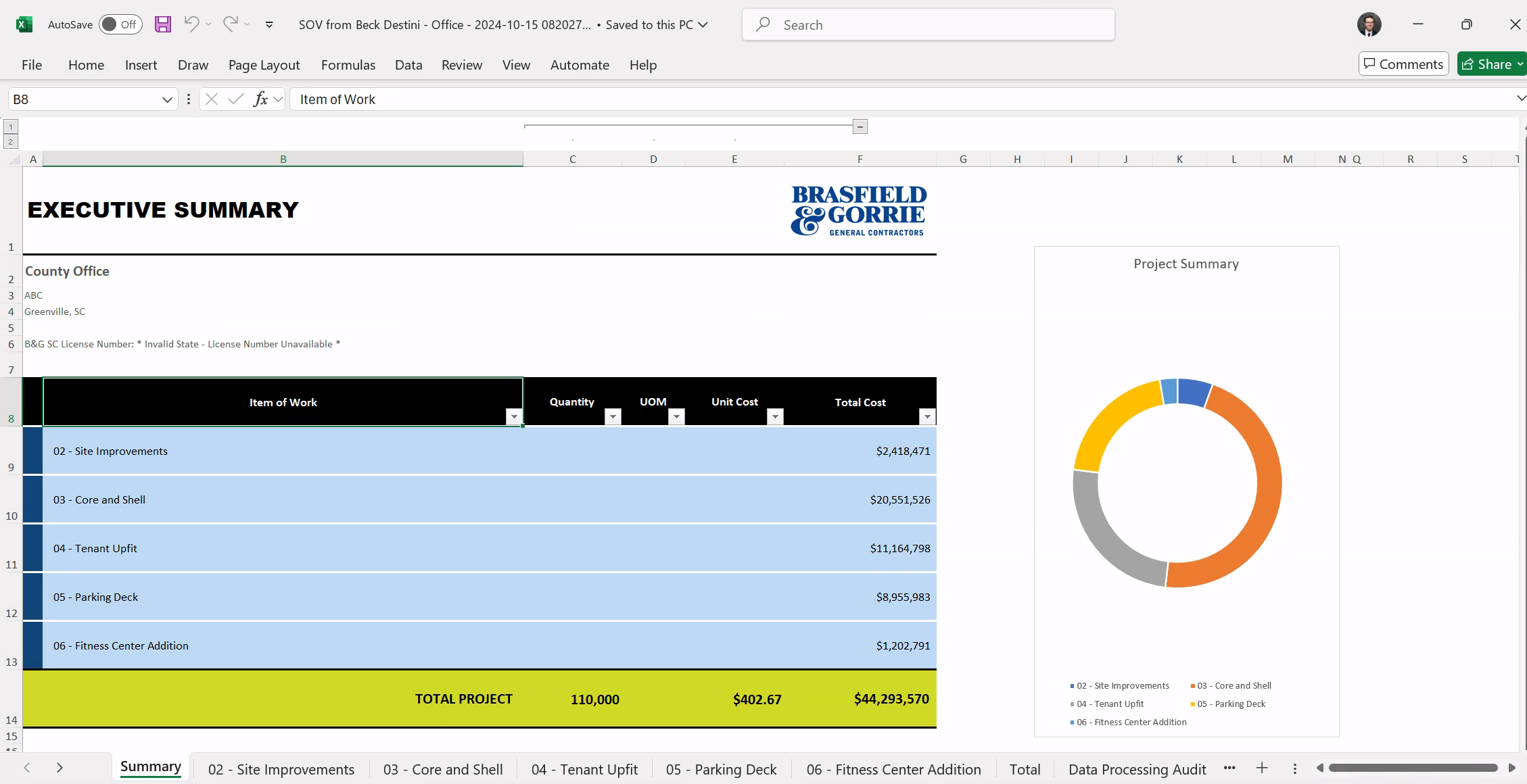 Sample text
Single Source of Truth to Automated Spreadsheets
DESTINI Estimator to Excel
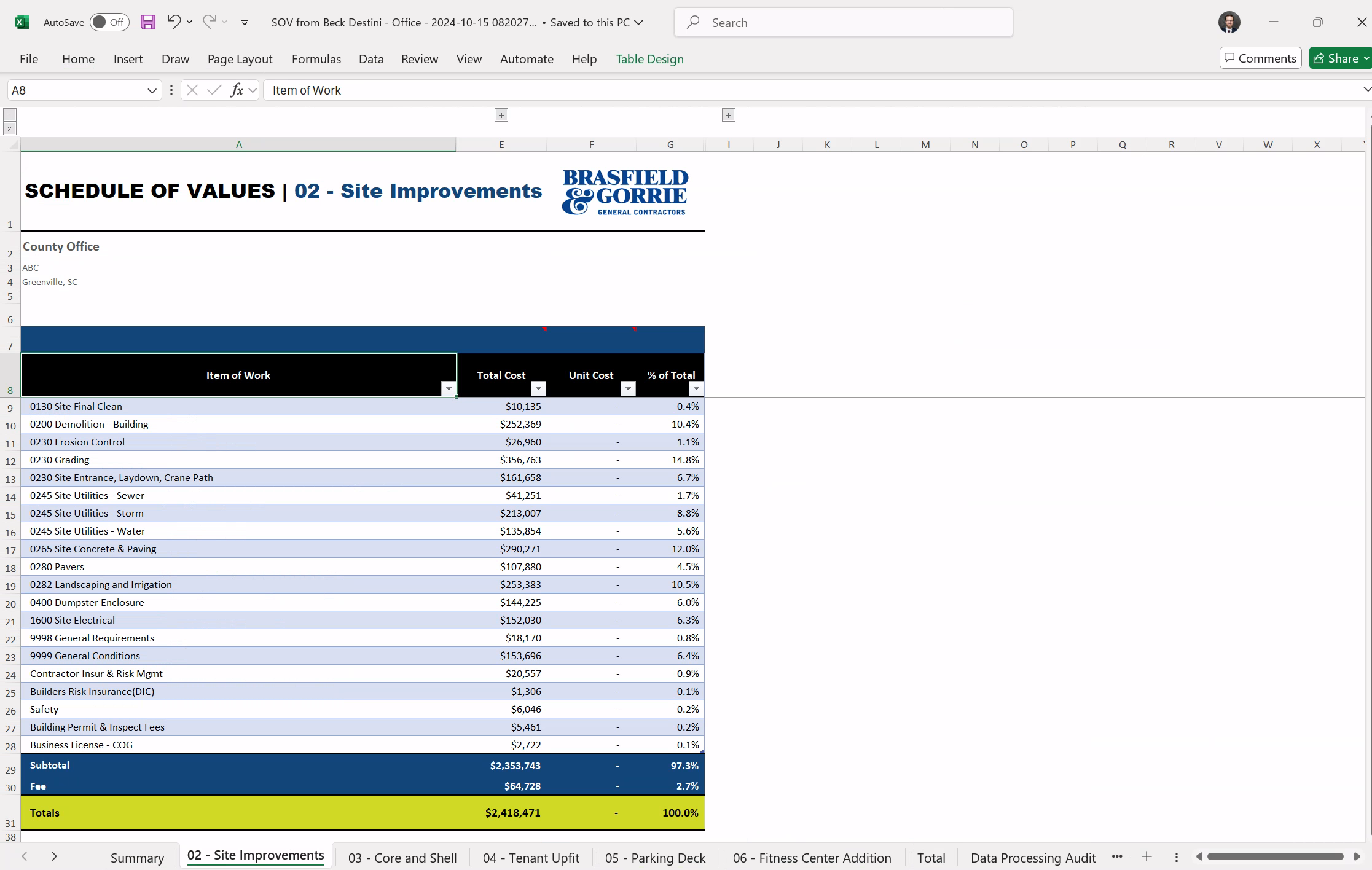 Sample text
Single Source of Truth to Automated Spreadsheets
DESTINI Estimator to Excel
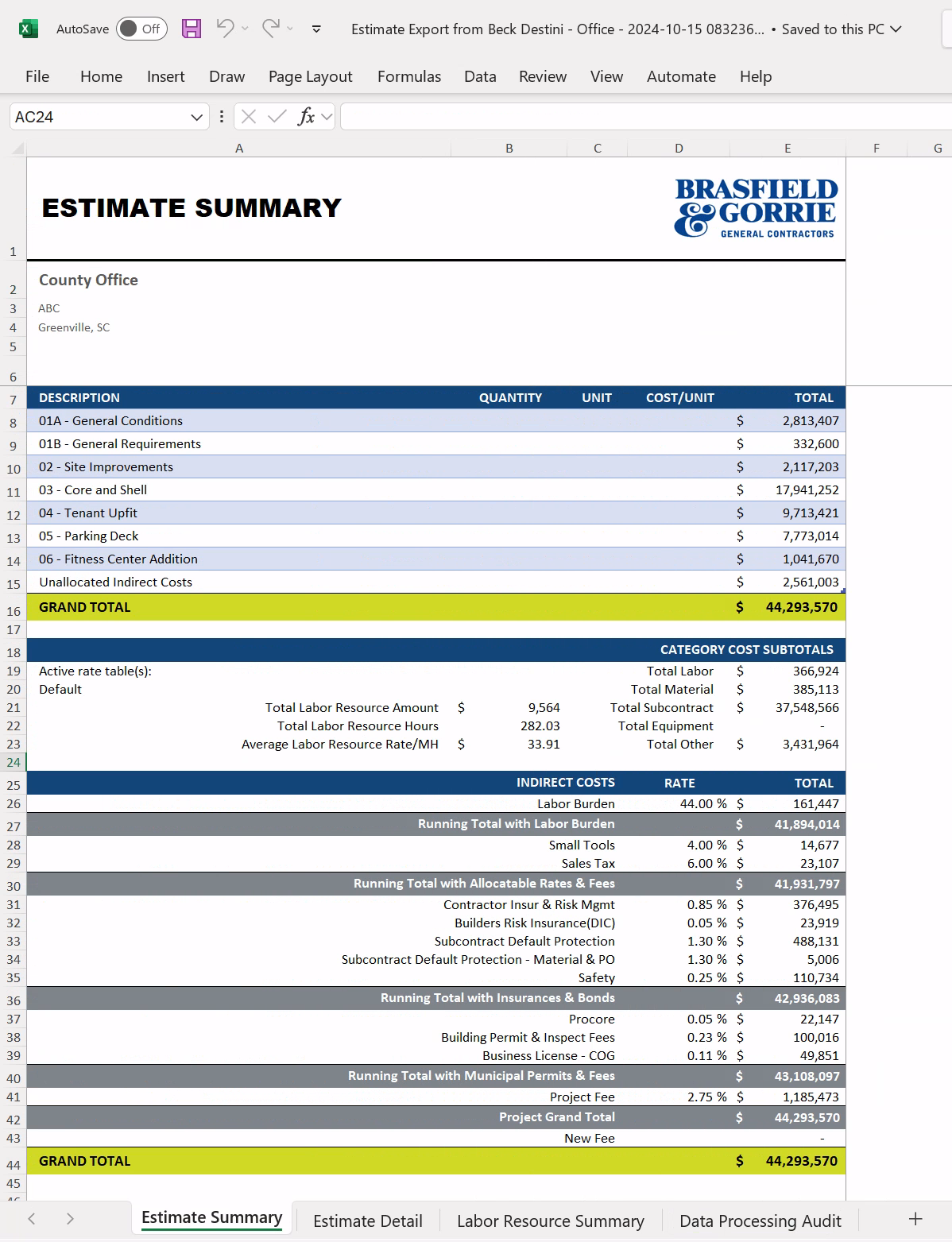 Single Source of Truth to Automated Spreadsheets
DESTINI Estimator to Excel
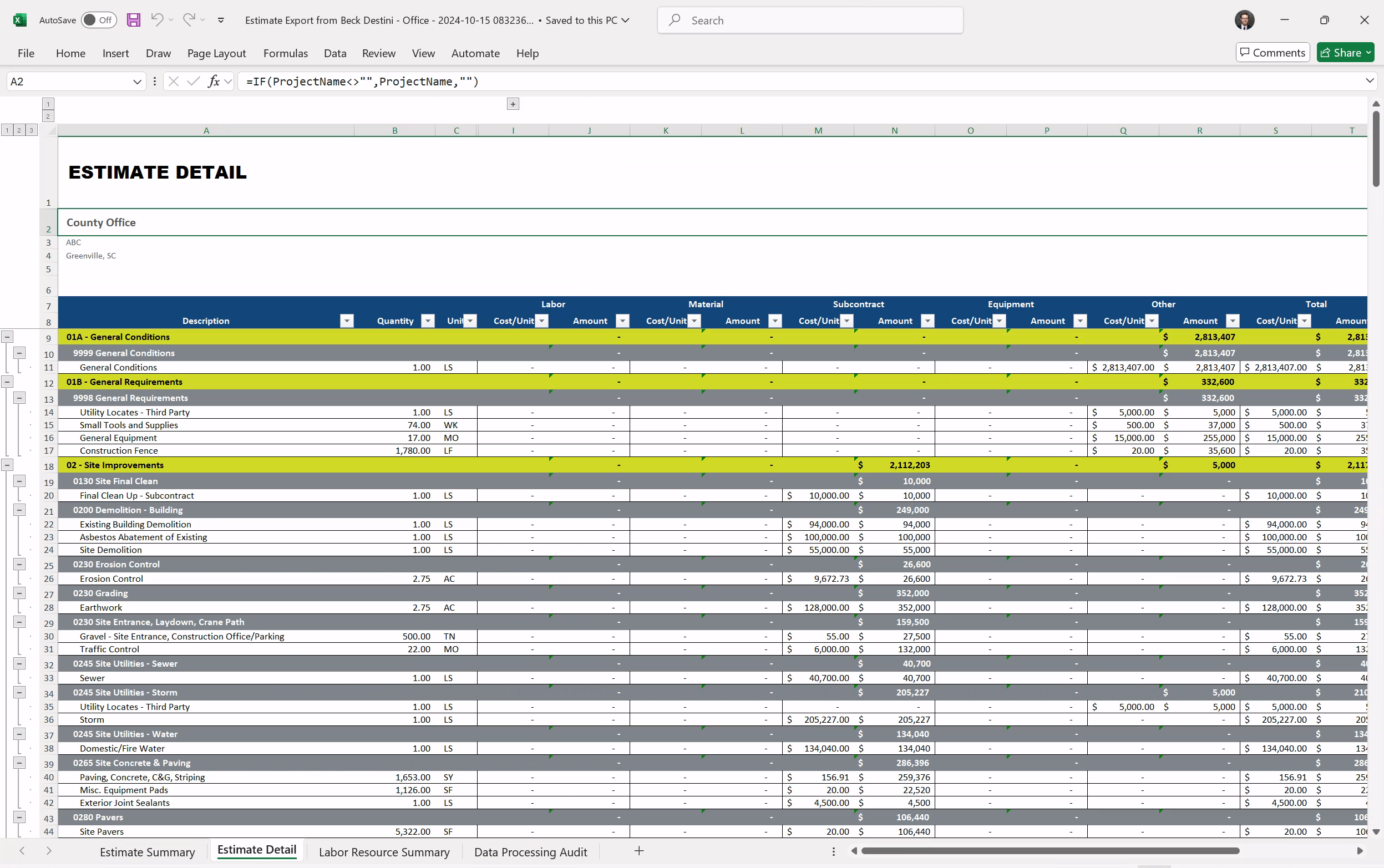 Sample text
Save Your Spreadsheets
Keep tried and true spreadsheets

Lock down the calculations governing the Source of Truth

Leverage DESTINI Estimator to produce consistent branded and accurate outputs in Excel
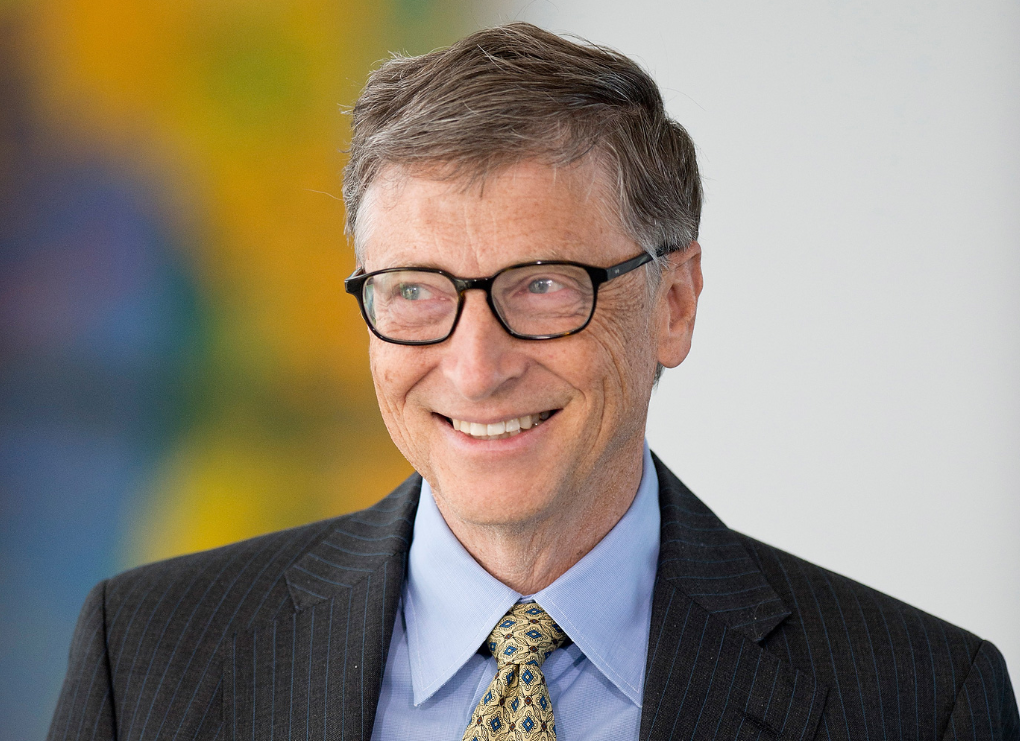 Single Source of Truth to Automated Spreadsheets
DESTINI Estimator to Excel
Keep tried and true spreadsheets

Lock down the calculations governing the Source of Truth

Leverage DESTINI Estimator to produce consistent branded and accurate outputs in Excel

Project Tab / Project Properties
From Estimate View
Dashboards
Custom Multi Tab Spreadsheets
Questions?
Chris Reeder, Brasfield & Gorrie
Beck-Technology.com
THANK YOU
Chris Reeder, Brasfield & Gorrie
Beck-Technology.com